Exercice de statique :l’échelle contre le mur
www.gecif.net
Échelle contre le mur
mur
B
échelle
h
P
A
sol
d
Énoncé du problème
Une échelle est posée contre un mur
Au point A entre l’échelle et le sol il y a un coefficient de frottement µ
Au point B entre l’échelle et le mur il y a contact sans frottement
Lorsque le peintre monte sur l’échelle, à partir de quelle distance d l’échelle glisse-t-elle ?
Rappel sur les liaisons parfaites
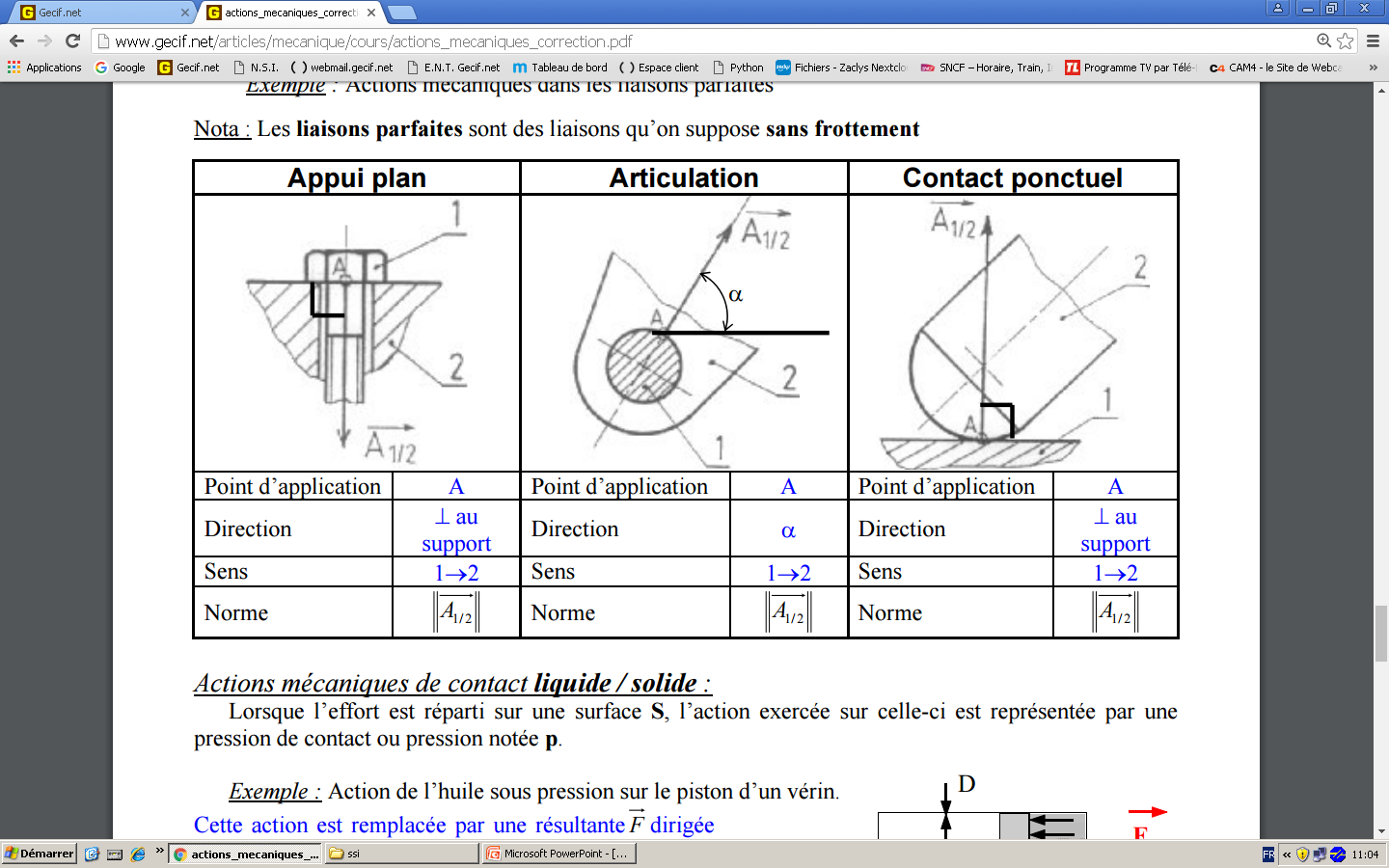 La force de réaction d’un contact ponctuel sans frottement est normale au plan sur lequel le contact appuie.
Actions mécaniques extérieures
R
B
h
P
N
T
A
d
Actions mécaniques extérieures
Coefficient de frottement en A :
T/N = µ
R
B
Problème à résoudre :
L’échelle glisse si d > ?

Valeurs numériques :
h = 3 m
P = 700 N
µ = 0.6
h
P
N
T
A
d
Solide soumis à 3 forces
L’échelle est en équilibre
si les 3 forces sont :
 coplanaires
 concourantes
 avec une somme vectorielle nulle
R
B
h
P
F
A
d
Solide soumis à 3 forces
L’échelle est en équilibre
si les 3 forces sont :
 coplanaires
 concourantes
 avec une somme vectorielle nulle
R
B
h
P
F
A
d
Solide soumis à 3 forces
L’échelle est en équilibre
si les 3 forces sont :
 coplanaires
 concourantes
 avec une somme vectorielle nulle
R
B
h
P
F
A
d
Solide soumis à 3 forces
L’échelle est en équilibre
si les 3 forces sont :
 coplanaires
 concourantes
 avec une somme vectorielle nulle
R
B
h
P
F
A
d
Solide soumis à 3 forces
L’échelle est en équilibre
si les 3 forces sont :
 coplanaires
 concourantes
 avec une somme vectorielle nulle
R
B
h
P
F
A
d
Solide soumis à 3 forces
3 forces concourantes
R
B
h
P
F
A
d
Solide soumis à 3 forces
3 forces concourantes
R
B
h
P
F
A
d
Solide soumis à 3 forces
Somme vectorielle nulle
3 forces concourantes
R
B
R
P
F
h
P
F
A
d
Solide soumis à 3 forces
Somme vectorielle nulle
3 forces concourantes
R
B
R
Problème à résoudre :
L’échelle glisse si d > ?

Valeurs numériques :
H = 3 m
P = 700 N
µ = 0.6
P
F
h
P
F
A
d
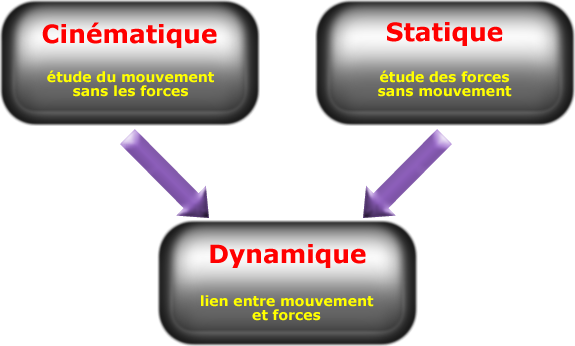